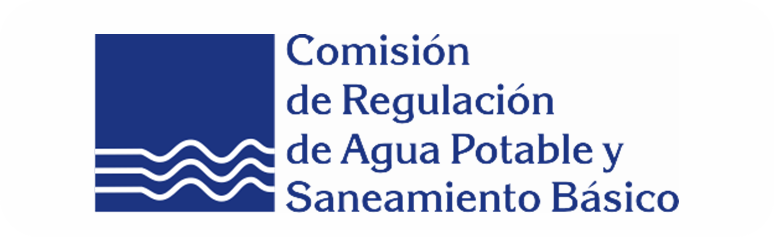 INFORME DEFINITIVO DE LA EVALUACIÓN DEL PROCESO DE SERVICIO INTEGRAL  AL USUARIO
 
SEGUNDO SEMESTRE DE 2016

14 de febrero de 2017
OBJETIVO
Verificar el cumplimiento por parte de la Comisión de Regulación de Agua Potable y Saneamiento Básico – CRA, del artículo 76 de la Ley 1474 de 2011, la Ley 1437 de 2011, así como la Ley 1755 de 2015 frente a los mecanismos diseñados por la Entidad para la atención de las peticiones, quejas, reclamos, sugerencias y denuncias formuladas por sus usuarios.
CRITERIOS DE AUDITORÍA

Los criterios observados en el ejercicio de la auditoría fueron: 

1. El cumplimiento de la normatividad que rige las PQRSD (Ley 1755 de 2015; artículo 76 de la Ley 1474 de 2011 y el artículo 7 de la Ley 1437 de 2011).
2. El fundamento de las respuestas emitidas por la entidad.
3. La remisión por competencia a las entidades respectivas.
4. El oportuno cumplimiento de los términos.
ALCANCE Y SELECCIÓN DE LA MUESTRA
El universo de PQRSD para el periodo comprendido entre el 1º de julio y el 31 de diciembre de 2016 fue de 616. La selección de auditoría correspondió al 10% del universo para un total de 62 PQRSD tomadas para muestra de auditoría en el ejercicio.
FORTALEZAS DEL PROCESO DE SERVICIO INTEGRAL AL USUARIO SEGUNDO SEMESTRE DE 2016
FORTALEZAS DEL PROCESO DE SERVICIO INTEGRAL AL USUARIO SEGUNDO SEMESTRE DE 2016
FORTALEZAS DEL PROCESO DE SERVICIO INTEGRAL AL USUARIO SEGUNDO SEMESTRE DE 2016
FORTALEZAS DEL PROCESO DE SERVICIO INTEGRAL AL USUARIO SEGUNDO SEMESTRE DE 2016
OPORTUNIDAD DE MEJORA
No se evidenció respuesta de las PQRSD ni en el sistema ORFEO ni física en el archivo
OPORTUNIDAD DE MEJORA
Respuestas extemporáneas de las PQRSD
OPORTUNIDAD DE MEJORA
Traslado extemporáneo de las PQRSD
OPORTUNIDAD DE MEJORA
PQRSD contestadas pero no registradas en el sistema ORFEO
OPORTUNIDAD DE MEJORA
OPORTUNIDAD DE MEJORA
ANEXOS
NO SE EVIDENCIÓ RESPUESTA DE LAS PQRSD EN EL SISTEMA ORFEO NI FÍSICA EN EL ARCHIVO
(ANEXO 1)
COMENTARIOS DE LA SUBDIRECCIÓN ADMINISTRATIVA Y FINANCIERA AL ANEXO 1 
“NO SE EVIDENCIÓ RESPUESTA DE LAS PQRSD EN EL SISTEMA ORFEO NI FÍSICA EN EL ARCHIVO”
RESPUESTA A LAS PQRSD EXTEMPORÁNEAS
(ANEXO 2)
COMENTARIOS DE LA SUBDIRECCIÓN ADMINISTRATIVA Y FINANCIERA AL ANEXO 2 
“RESPUESTA A LAS PQRSD EXTEMPORÁNEAS”
TRASLADOS EXTERMPORÁNEOS DE LAS PQRSD
(ANEXO 3)
COMENTARIOS DE LA SUBDIRECCIÓN DE REGULACIÓN 
AL ANEXO 3
“TRASLADOS EXTERMPORÁNEOS DE LAS PQRSD”
PQRSD CONTESTADAS PERO NO REGISTRADAS EN EL SISTEMA ORFEO 
(ANEXO 4)
COMENTARIOS DE LA SUBDIRECCIÓN ADMINISTRATIVA Y FINANCIERA DEL ANEXO 4 
“PQRSD CONTESTADAS PERO NO REGISTRADAS EN EL SISTEMA ORFEO”
PQRSD CONTESTADAS PERO NO REGISTRADAS EN EL SISTEMA ORFEO 
(ANEXO 4)
COMENTARIOS DE LA SUBDIRECCIÓN ADMINISTRATIVA Y FINANCIERA AL ANEXO 4 
“PQRSD CONTESTADAS PERO NO REGISTRADAS EN EL SISTEMA ORFEO”
PQRSD CONTESTADAS PERO NO REGISTRADAS EN EL SISTEMA ORFEO 
(ANEXO 4)
COMENTARIOS DE LA SUBDIRECCIÓN ADMINISTRATIVA Y FINANCERA DEL ANEXO 4 
“PQRSD CONTESTADAS PERO NO REGISTRADAS EN EL SISTEMA ORFEO”
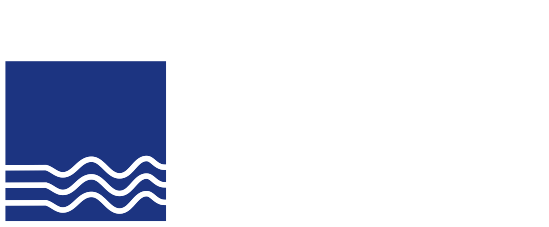 Página web: www.cra.gov.co
Twitter: @cracolombia
YouTube: crapsbcol
Facebook: Comisión de Regulación CRA
Correo electrónico: correo@cra.gov.co
PBX: (1) 4873820 Línea Nacional: 018000517565
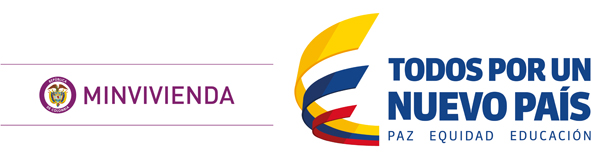